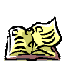 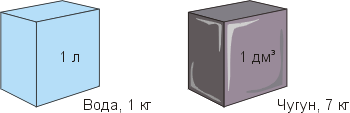 Одинаковые объемы жидкостей или газов , такие же по объему твердые тела  из пластика, резины, дерева, металлов и др. имеют совершенно различную массу.
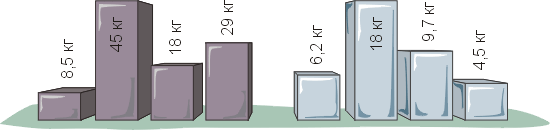 Что вы можете сказать о массе и объёмах этих тел из разных веществ?
Объём разный. 
Что можете сказать о массе тел?
Кирпич
Полиэтилен
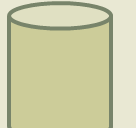 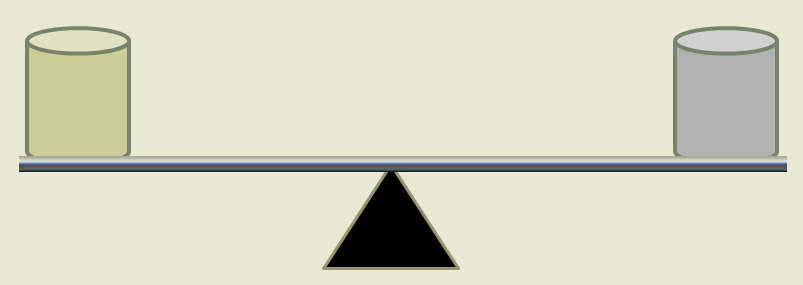 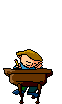 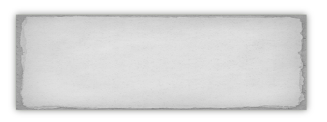 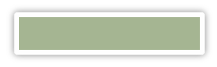 алюминий
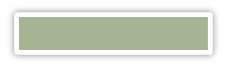 Объем  одинаковый.   У какого тела больше масса?
железо
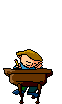 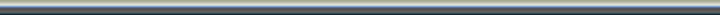 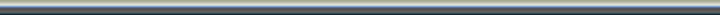 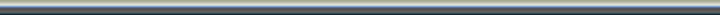 Так как, при одинаковых объемах масса железа больше массы алюминия, то говорят плотность железа больше плотности алюминия.
Понятие плотности тела
При одинаковых массах, тело у которого плотность больше, будет занимать меньший объем.
Сравните, например, объем одного килограмма сахарного песка и объем одного килограмма шерсти. Какое вещество более плотное?
При одинаковых объемах, тело у которого плотность больше обладает большей массой.
Сравните, например массу одного мешка цемента и массу такого же мешка древесных опилок. Какое вещество более плотное?
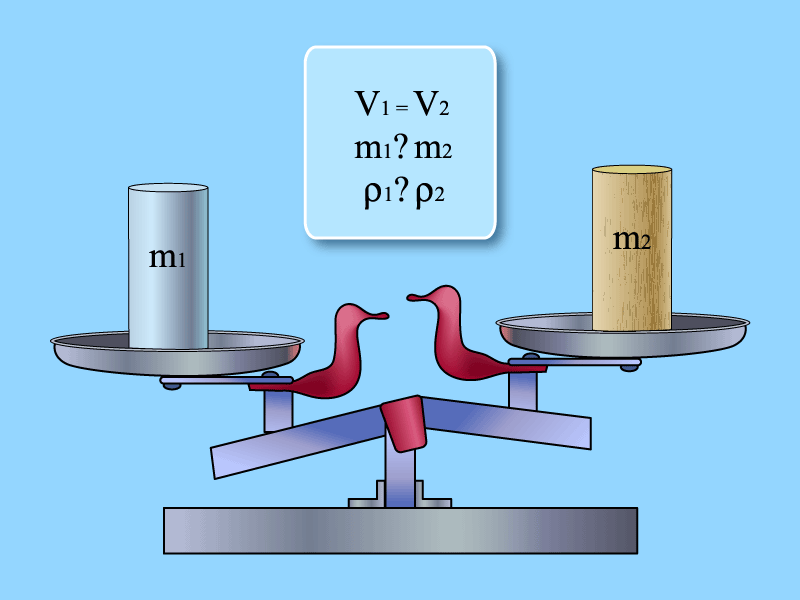 Что вы можете сказать о плотности этих двух тел?
Плотность
Плотность показывает, чему равна масса вещества, взятого в объеме  1 метр в кубе (или  чему равна масса вещества в объеме 
1 сантиметр в кубе).
Плотность вещества
Плотность есть физическая величина, равная отношению массы тела к его объему.
Плотность показывает, чему равна масса вещества в единице объёма тела.
Единицы плотности [ ρ ].
Перевод одних единиц в другие.
Что происходит с молекулами вещества, когда вещество находится в разных агрегатных состояниях?
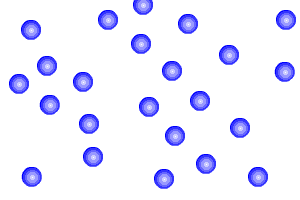 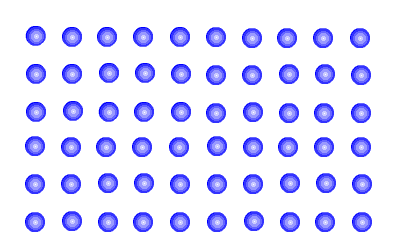 газ
жидкость
твердое тело
какова скорость молекул вещества?
какое расстояние между молекулами?
каково взаимное расположение молекул?
1. Сравните плотности веществ, из которых изготовлены кубики 1, 2 одинакового объема:
А)  ρ1  > ρ2, 
Б)   ρ1 =  ρ2,
В)  ρ1 <  ρ2.
Г) таким образом сравнивать плотности нельзя
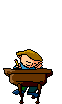 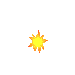 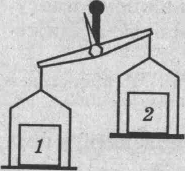 2. Сравните плотности веществ, из которых изготовлены кубики одинакового объема:
А)  ρ1  > ρ2, 
Б)   ρ1 =  ρ2,
В)  ρ1 <  ρ2.
Г) таким образом сравнивать плотности нельзя.
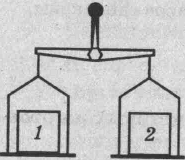 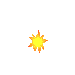 3. Плотность глицерина 1260            . Выразите ее в
Задача
Дано:
Решение:
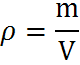 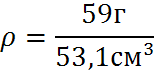 Ответ:
Трубка, объем которой 0,5 м3, заполнена неоном массой 0,45 кг. Чему равна плотность этого газа? 
      А) 1,11 кг/м3.                  В) 0,225 кг/м3.                    Д)  900 кг/м3.
       Б) 0,9 кг/м3.                    Г) 111 кг/м3.
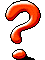 Как рассчитать плотность вещества?
Какие единицы плотности вы знаете?
 Что показывает плотность?
Сравните массу куска мрамора и парафина одинакового объема.
Сравните объемы железа и шерсти, если массы у них одинаковы? 
Плотность какого тела больше: золота или меди?